ПРИДБАННЯ ЖИТЛА ЗА ПРОГРАМОЮ 
єВІДНОВЛЕННЯ
  практичні поради нотаріуса
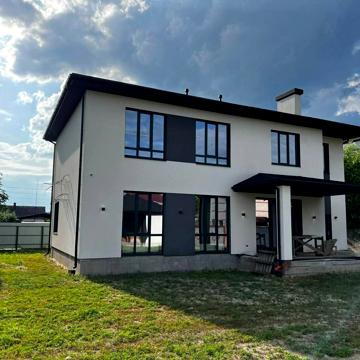 ОЛЕНА БУНЯКІНА
Крок 1. Подання заяви на отримання сертифіката: Подайте повідомлення про зруйноване майно в "Дія" або через ЦНАП.

Крок 2. Отримання сертифіката: Після розгляду заяви та підтвердження комісіями, буде сформовано житловий сертифікат.
На цьому етапі рекомендується активізувати роботу   щодо пошуку бажаного варіанту потенційної покупки.
Після цього етапу рекомендується вчиняти дії щодо припинення права власності на знищене майно.
ОЛЕНА БУНЯКІНА
Крок 3. Бронювання коштів: Подайте заявку в "Дія" для бронювання коштів за сертифікатом.
Дочекайтесь бронювання коштів та оновлення статусу сертифіката до “кошти заброньовано”.
З моменту бронювання коштів є 30 днів на укладання договору купівлі - продажу.
Якщо не встигли - проводиться повторна процедура бронювання коштів.
Сертифікат діє протягом 5 років з моменту отримання

Крок 4. Укладення договору, проведення розрахунку: Зверніться до нотаріуса, який підключений до електронного кабінету в Реєстрі пошкодженого та знищеного майна.
ОЛЕНА БУНЯКІНА
На що орієнтуємось: 
локація, 
тип майна, 
бюджет, 
готовність продавця співпрацювати по програмі єВідновлення.
ЛОКАЦІЯ: будь-яке житло, як на первинному, так і на вторинному ринку, в будь-якому регіоні України, крім зон активних бойових дій та окупованих територій. 
Зони активних бойових дій та окупованих територій визначені Наказ Міністерство розвитку громад та територій України від 28.02.2025 №376 «Про затвердження Переліку територій, на яких ведуться (велися) бойові дії або тимчасово окупованих Російською Федерацією»
ОЛЕНА БУНЯКІНА
ТИП МАЙНА: 
за сертифікатом можуть бути придбані  квартири, інше  житлове  приміщення, будинок  садибного типу, садовий  або дачний будинок, у тому числі земельна ділянка на яких вони розташовані, а також фінансування придбання приміщення/будинку, що буде споруджений у майбутньому, або інвестування/фінансування його будівництва)
Примітка: у випадку, якщо поряд із житловим будинком та земельною ділянкою цільового призначення “для будівництва та обслуговування житлового будинку”, наявна земельна ділянка із цільовим призначенням “для особистого селянського господарства”, фінансування придбання такої земельної ділянки ОСГ за сертифікатом не передбачено.
ОЛЕНА БУНЯКІНА
Примітка: 
може бути придбана частка у праві спільної власності на житло (тобто може бути придбане житло у спільну власність декількох осіб, або може бути придбана частка у праві спільної власності на, так звані, “домоволодіння на декількох господарів”;
за один сертифікат не можна придбати декілька об’єктів нерухомості;
одне житло можна придбати за декілька сертифікатів, у тому числі у спільну власність декількох власників сертифікатів;
ОЛЕНА БУНЯКІНА
БЮДЖЕТ: 
сума коштів за сертифікатом може покривати вартість житла;
“решта” за сертифікатом не повертається, не видається готівкою, не перераховується на рахунок власника сертифіката;
суми коштів за сертифікатом може не вистачити, тоді можлива доплата за рахунок власних коштів;
суми коштів за сертифікатом може не вистачити та перевищення суми вартості житла можна отримати за рахунок кредитних програм банківських установ;
ОЛЕНА БУНЯКІНА
ПЕРЕГОВОРИ З ПОТЕНЦІЙНИМ ПРОДАВЦЕМ (рекомендуємо розпочати на стадії подачі заявки на бронювання коштів): 
продавець повинен мати в наявності правовстановлюючі документи на майно;
має бути здійснена експертна оцінка вартості нерухомого майна;
якщо майно є спільною власністю подружжя - має бути надана згода другого з подружжя на продаж;
якщо це частка у праві спільної власності, до підготовки угоди необхідно впевнитись, що чинні співвласники майна не виявили бажання (відмовились) скористатись переважним правом придбання;
попередити продавця, що на момент укладання договору у житлі не повинно бути зареєстровано місце проживання малолітних\неповнолітних дітей, недієздатних (обмежено дієздатних) осіб, а також інших осіб, чиє право користування житлом захищається законом (на підтвердження цього факту на момент посвідчення договору витребується відповідна довідка ОМС)
ОЛЕНА БУНЯКІНА
ПЕРЕГОВОРИ З ПОТЕНЦІЙНИМ ПРОДАВЦЕМ: 
Продавець має усвідомлювати, що розрахунок за договором відбудеться в безготівковій формі;
до посвідчення договору продавець має відкрити рахунок в банківській установі, яка співпрацює з державною програмою. Перелік банків: "Ощадбанк", "ПриватБанк", "Monobank", "Сенс Банк", "А-Банк", "ПУМБ" та інші, які стали партнерами "єВідновлення". Перелік банків з часом може бути розширено.
грошові кошти надійдуть на рахунок продавця протягом 5 робочих днів після укладення договору купівлі-продажу та внесення інформації про договір до Реєстру пошкодженого та знищеного майна нотаріусом;
Продавець має враховувати факт того, що встановлено ліміти на зняття готівки з рахунку;
ОЛЕНА БУНЯКІНА
ПЕРЕГОВОРИ З ПОТЕНЦІЙНИМ ПРОДАВЦЕМ: 
Продавець має усвідомлювати, що право власності на нерухоме майно перейде у власність Покупця до фактичного надходження коштів на його рахунок;
Нотаріус розвінчає переживання Продавця щодо переходу права власності до моменту розрахунку, оскільки законодавчими механізмами закріплена заборона відчуження Покупцем нерухомості третім особам (на нерухоме майно одночасно із посвідченням договору накладається заборона відчуження строком на 5 років);
Нотаріус пояснить можливість внесення змін до договору у випадку помилки в номері рахунку, можливість вирішення технічних питань при проблемах з перерахунком коштів, а також можливість розірвання договору у випадку, якщо розрахунок не відбудеться. 
Заздалегідь проконсультуйтесь з нотаріусом щодо вартості оформлення договору та необхідності сплати податків Продавцем
ОЛЕНА БУНЯКІНА
ОСОБЛИВОСТІ ПОСВІДЧЕННЯ ДОГОВОРУ: 

Час роботи нотаріуса при посвідченні договору дещо більший, ніж зазвичай, що пов’язано із: 
необхідністю перевірити факт припинення права власності на знищене майно;
необхідністю перевірки чинності сертифікату та наявності заброньованих коштів;
необхідністю реєстрації договору в РПЗМ;
необхідністю накладення заборони відчуження;
при використанні програм кредитування - посвідчення договору іпотеки та реєстрація обтяження іпотекою;
ОЛЕНА БУНЯКІНА
ОСОБЛИВОСТІ ПОСВІДЧЕННЯ ДОГОВОРУ: 
Увага до режиму права власності майна: нотаріус встановлює чи є знищене майно спільною сумісною власністю подружжя, у випадку, якщо так і є, то і придбане майно буде спільною сумісною власністю подружжя (необхідна згода на придбання майна іншим з подружжя);
встановлення правовідносин та домовленостей колишнього подружжя у разі, якщо майно є спільною сумісною власністю колишнього подружжя, у тому числі, якщо наявні вже повторні шлюби;
ОЛЕНА БУНЯКІНА
ОСОБЛИВОСТІ ПОСВІДЧЕННЯ ДОГОВОРУ: 
На придбане майно накладається заборона відчуження строком на 5 років.
Що це значить для Покупця:
вказана заборона не перешкоджає придбанню за рахунок кредитних коштів та посвідченню відповідного договору іпотеки;
заборонено продавати, міняти, дарувати вказане майно протягом 5 років;
заборона відчуження не заважає скласти заповіт на придбане майно;
заборона відчуження триває 5 років з моменту її накладення. Після спливу вказаного строку необхідно звернутись до нотаріуса для зняття заборони та реєстрації припинення обтяження в Державному реєстрі прав.
ОЛЕНА БУНЯКІНА
РЕЗУЛЬТАТИ ПОСВІДЧЕННЯ ДОГОВОРУ: 
Покупець отримує у нотаріуса оригінал договору купівлі - продажу із витягом про реєстрацію права власності та витягом про реєстрацію обтяження нерухомого майна (накладена заборона);
Продавець отримує нотаріально засвідчену копію договору та очікує зарахування коштів. Копію договору можливо необхідно буде пред’явити банку при зарахуванні кошти для проходження процедури фінансового моніторингу та при знятті готівки.
ОЛЕНА БУНЯКІНА
НЕШТАТНІ СИТУАЦІЇ: 
Протягом 5 днів з дня посвідчення договору кошти не зараховані на рахунок Продавця.
Зверніться до нотаріуса, уважно перевірте вірність реквізитів банківського рахунку. За наявності помилки - вносяться зміни до договору та повторно направляється запит на перерахування коштів через РПЗМ.
У випадку, якщо незарахування коштів має інші причини, зокрема, технічний характер, Нотаріальна палата України контактує безпосередньо із розробниками системи для вирішення кожної конкретної та індивідуальної ситуації.
У випадку, якщо проблема є такою, що не має шляху вирішення - відбувається розірвання договору та повернення сторін у первинний стан.
ОЛЕНА БУНЯКІНА
НЕШТАТНІ СИТУАЦІЇ: 
Побоювання щодо того, що Покупець не з'явитися для розірвання договору: 
ДОМОВЛЕНІСТЬ СТОРІН - договір містить положення щодо  того, що він має бути розірваний у випадку, якщо розрахунок не відбувся;
ГАРАНТІЯ ЗБЕРЕЖЕННЯ МАЙНА - Покупець не зможе здійснити відчуження у зв'язку із накладанням заборони;

У разі недобросовісності Покупця - судовий порядок розірвання договору.
ОЛЕНА БУНЯКІНА
ПЕРЕВАГИ: 
Державна програма;
Зручність технічних етапів у застосунку Дія;
Можливість використання кредитних програм;
Можливість комбінованого розрахунку: частина - кошти за сертифікатом, частина - власні кошти;
Прозорий безготівковий розрахунок та відповідно - підтверджений дохід Продавця;
Гарантія збереження майна у випадку “нештатних ситуацій” за рахунок накладення заборони;
Супровід та консультація нотаріуса на кожному етапі;

ДЯКУЮ ЗА УВАГУ!
ОЛЕНА БУНЯКІНА